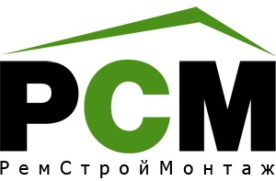 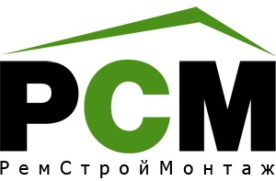 Предложение о сотрудничестве
Мониторинг   и   обслуживание металлических   конструкций крыши  складского комплекса ООО «Белая Дача «Логопарк»
Цель
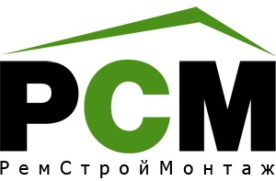 Визуальный контроль состояния несущих металлических конструкций (фотографии), узлов крепления, сварных швов
 	Инструментальный контроль (усилия затяжки болтов) элементов соединения
По графику:
 Не реже 4 раза в месяц – осенне-зимний сезон
 Не реже 2 раза в месяц – весенне-летний сезон

Срок производства работ – не менее чем 1 -летний цикл
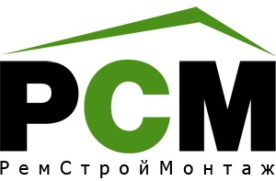 Миссия и функции
Мониторинг состояния узловых соединений
Выявление явных дефектов конструкций, узлов, сварных швов
Устранение дефектов
Профилактическое обслуживание конструкций 
Формирование предложений, плана мероприятий, фиксация состояния, отчеты
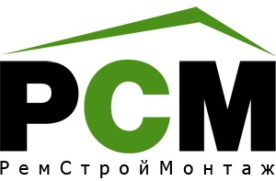 Предлагаем партнерам
комплексную услугу Департамента технического обслуживания ООО «РСМ»
Она предполагает выполнение в соответствии с нормами и требованиями по :
  надзору за соблюдением правил содержания и ухода за строительными конструкциями     промзданий и сооружений;
 организацию систематических наблюдений,  ежедневных, текущих, общих, внеочередных технических осмотров;
 надзору за состоянием среды и температурно-влажностного режима в зданиях;
 разработку инструкций по правилам технической эксплуатации строительных конструкций с учетом местных условий;
 оформление заявок на выполнение детальных технических обследований строительных конструкций
Предлагаем партнерам
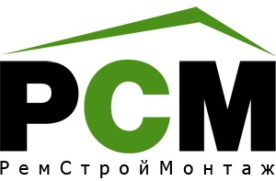 участие в работе по подготовке зданий и сооружений к эксплуатации в зимних условиях;
оформление заявок на разработку проектно-сметной документации;
 контроль качества текущего и капитального ремонтов;
 планирование текущих и капитальных ремонтов промзданий и сооружений;
составление расчетов и заявок на потребное количество строительных материалов   в соответствии с плановым ремонтом;
 составление отчета по техническому надзору;
 ведение технических журналов эксплуатации строительных конструкций зданий и сооружений;
обеспечение архива копий технической документации эксплуатации зданий и  сооружений
Нормативное обеспечение определяется  следующими документами
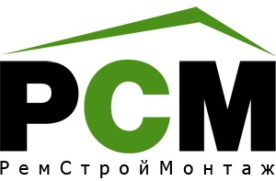 Федеральный Закон РФ № 384-ФЗ от 30.12.2009г.   «Технический регламент о безопасности зданий и сооружений» (Глава 2 Ст.7, Глава 3 Ст.16, Глава 5 Ст.36 ч.1,2)
Национальные стандарты РФ и СП № 1047 от 21.06.2010г;
СП 13-102-2003 «Правила обследования несущих конструкций зданий и сооружений»
 ГОСТ Р 53778-2010 «Здания и сооружения. Мониторинг технического состояния»
 ПОТ РО 14000-004-98 «Техническая эксплуатация промышленных зданий и сооружений
 МРР-2.2 07-98 «Методика проведения технического контроля строительных конструкций
Результаты фактического  обследования
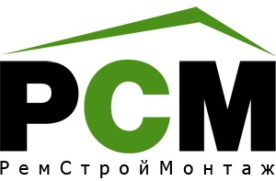 В результате визуального обследования состояния конструктивных элементов крыши были выявлены срезанные под естественной нагрузкой  болты крепления, окисление (ржавчина) в местах болтовых соединений, нарушение соосности конструкций в местах крепления
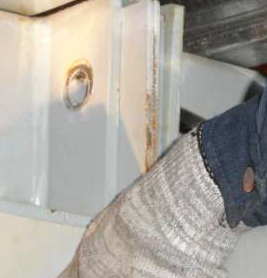 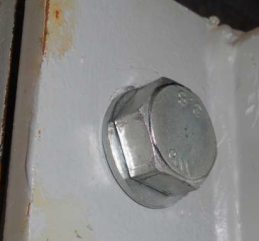 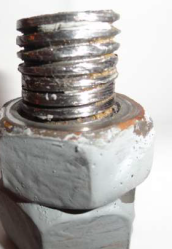 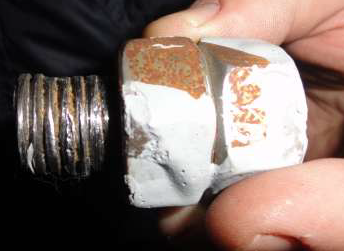 Профилактические  мероприятия
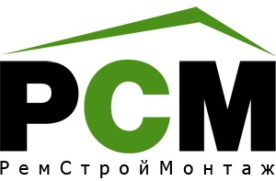 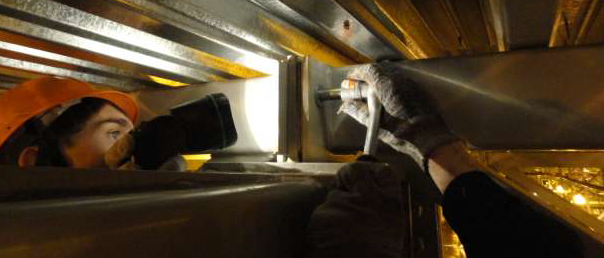 Были выполнены профилактические мероприятия :
подбор соответствующих проекту креплений
замена болтовых соединений 
антикоррозийная обработка узлов крепления конструкций
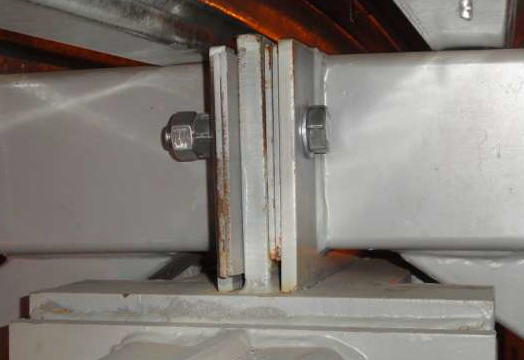 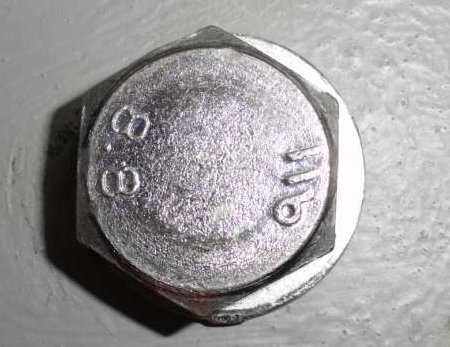 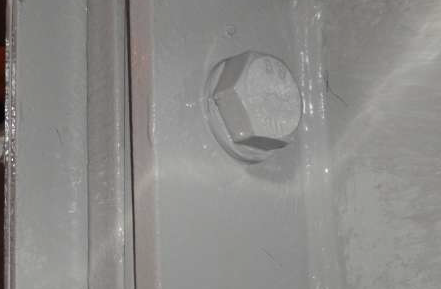 Реквизиты ООО «Ремстроймонтаж»
152025, Ярославская обл., г. Переславль - Залесский, ул. Менделеева, д. 20
ИНН 7608009514
КПП 760801001
ОГРН 10276001051103
ОКПО 55324592
ОКВЭД 45.1-45.5
р\с 40702810777180100589, БИК 047888670, к\с 30101810500000000670 в Северном банке СБ РФ г. Ярославль
тел. 8 (48535) 3-94-33;      8-962-209-88-82
E-mail: rsm2@pereslavl.ru , rem-stroymont@mail.ru
 
www.rem-stroymont.ru